Общение в интернете: реальность и виртуальность?
Жизнь реальная и жизнь виртуальная
Что в вашем понимании реальная жизнь? 
А что значит в вашем понимании виртуальная жизнь?
Что интернет грядущий нам с тобой готовит?
Дебаты (почувствуй себя депутатом)
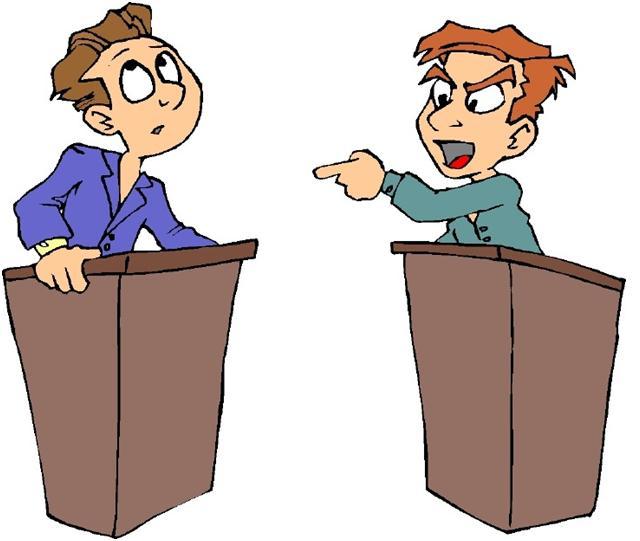 1 команда «Виртуальная жизнь»
2 команда «Реальная жизнь»
Сынок, а не слишком ли ты там засиделся?
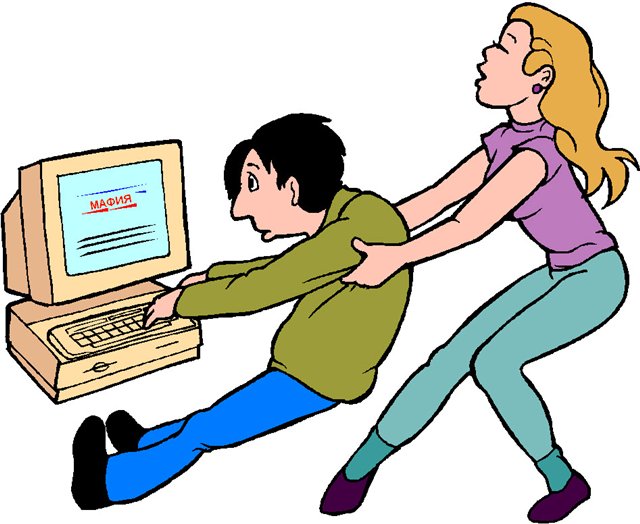 Каковы причины зависимости?
Каковы ее признаки?
ПАМЯТКА «Не будь зависим от виртуальной жизни».
Используйте реальный мир для расширения общения
Ищите пути быть тем, кем хочется в реальной жизни
Ищите друзей в реальном мире
Наполняйте жизнь реальными поступками и делами
Имейте собственные четкие взгляды
Учитесь контролировать собственное время и время за компьютером.
Удачи на просторах интернета!!!